Announcements:
HW
etc
EECS 70A: Network Analysis
Lecture 15
Conversion procedures
i(t)
I
I =
V
I
v(t)
V
V =
I
i(t)
V
v(t)
For the exam, you should know how to carry out these procedures.
Conversion procedures
Given i(t) find v(t):
Zeq
i(t)
i(t)
I
V = I Zeq
v(t)
+
v(t)
Given v(t) find i(t):
v(t)
V
-
I = V/ Zeq
i(t)
For the exam, you should know how to carry out these procedures.
Complex numbers
Euler’s relationship:
Memorize
Need to be able to manipulate complex numbers, e.g. given:
(A,B,C,D all real)
Find Re(u), Im(u)
Express  u as x+jy, reif
Find Re(u rejwt)
Did some of this in office hours..
“Transfer Function”
Linear network
Input
Output
Significance of H(w)
RC transfer function
INPUT:  
V(t)=V0 cos(wt)
a
R
+
OUTPUT:  
Vab(t)
C
-
b
Example problem
Find H(w) for this circuit, then sketch the magnitude of H(w) vs w: (students)
+
Vin
R
+
L
Vout
-
-
Band pass filter (RLC)
+
C
V1
INPUT:  
V(t)=V0 cos(wt)
R
a
+
-
+
OUTPUT:  
Vab(t)
V2
-
-
b
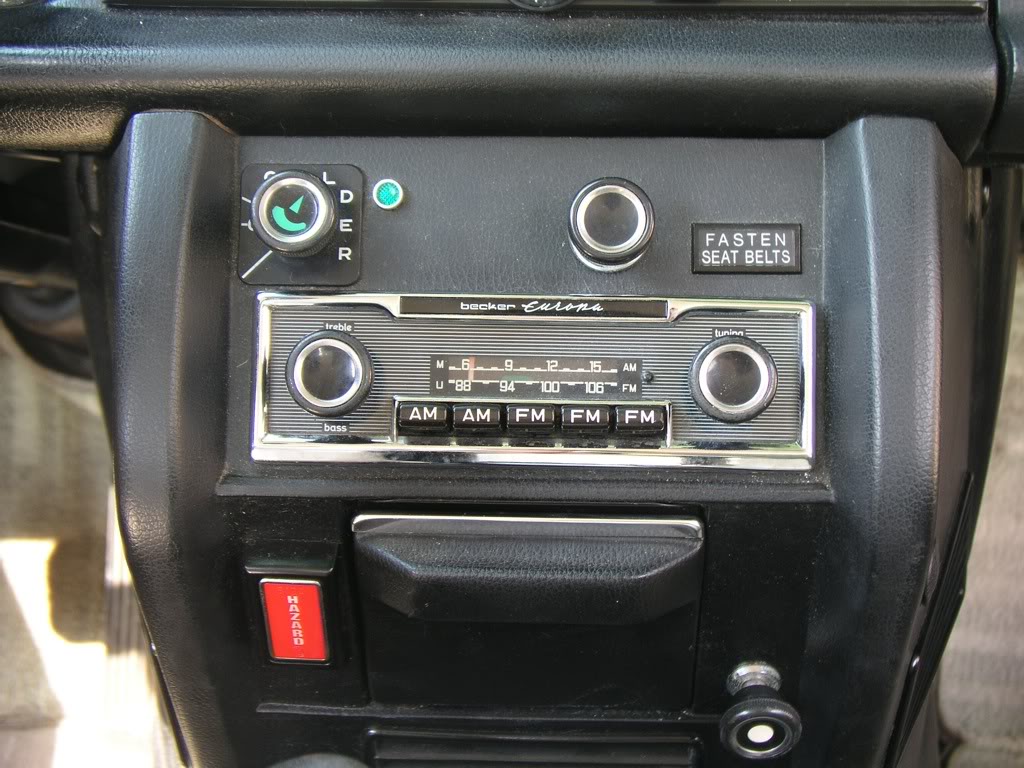 Goals rest of quarter:Understand these knobs!
http://www.peachparts.com/shopforum/showthread.php?t=256624